Descripciones Fisicas de Celebridades
Physical Descriptions 
in Spanish
Please go to Senorita Chad’s website (under 4th grade resources) and click on 
DESCRIPCIONES FISICAS DE CELEBRIDADES. PPT
View the powerpoint to see each celebrity.
Please write 3-4 sentences to describe each celebrity. 
Sentences may be about his/her name, eye color, hair color, hair length, hair style or profession. 
We will use these sentences to play a round of Guess Who in a future class.
All sentences must be in complete sentences in SPANISH!
Some useful words [which can be found on 4th grade resources under Study Guide of Descriptions.pdf]:
Selena Gomez
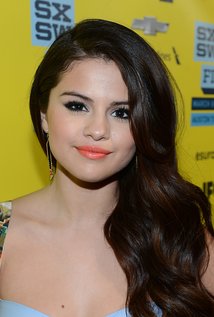 Shakira
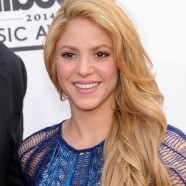 Cameron Diaz
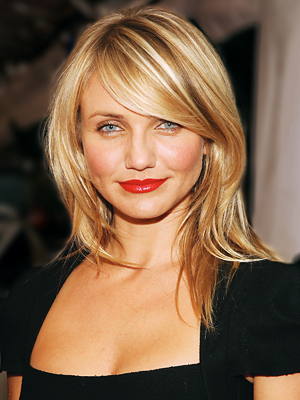 Mario Lopez
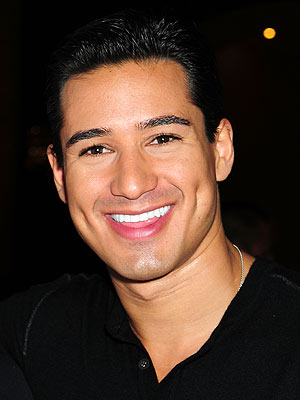 Justin Bieber
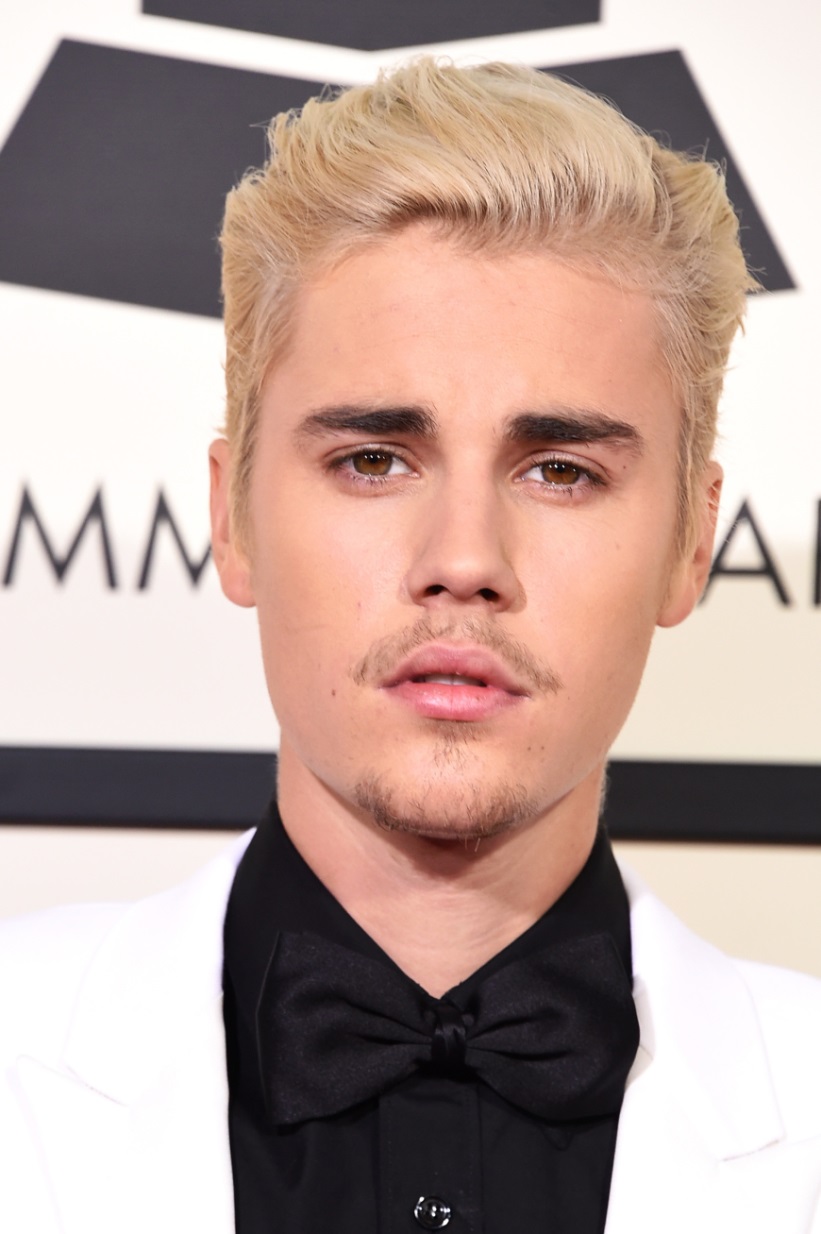 Shawn Mendes
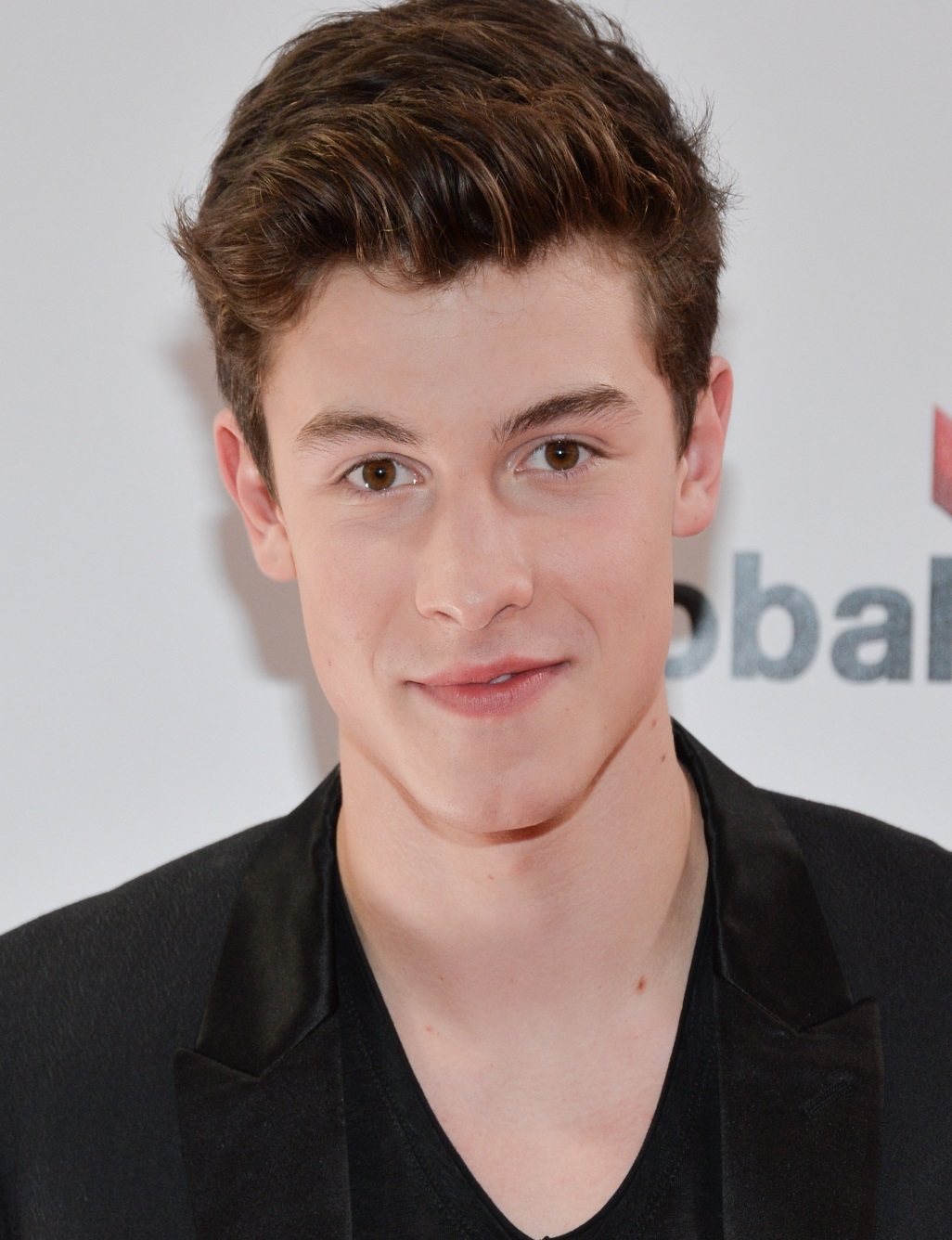 Emma Stone
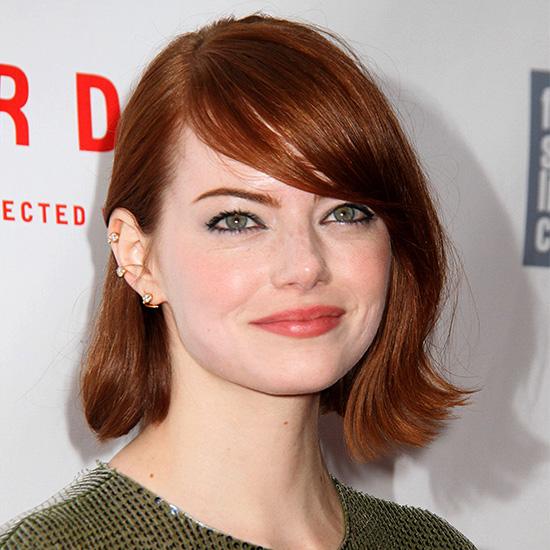 Albert Einstein
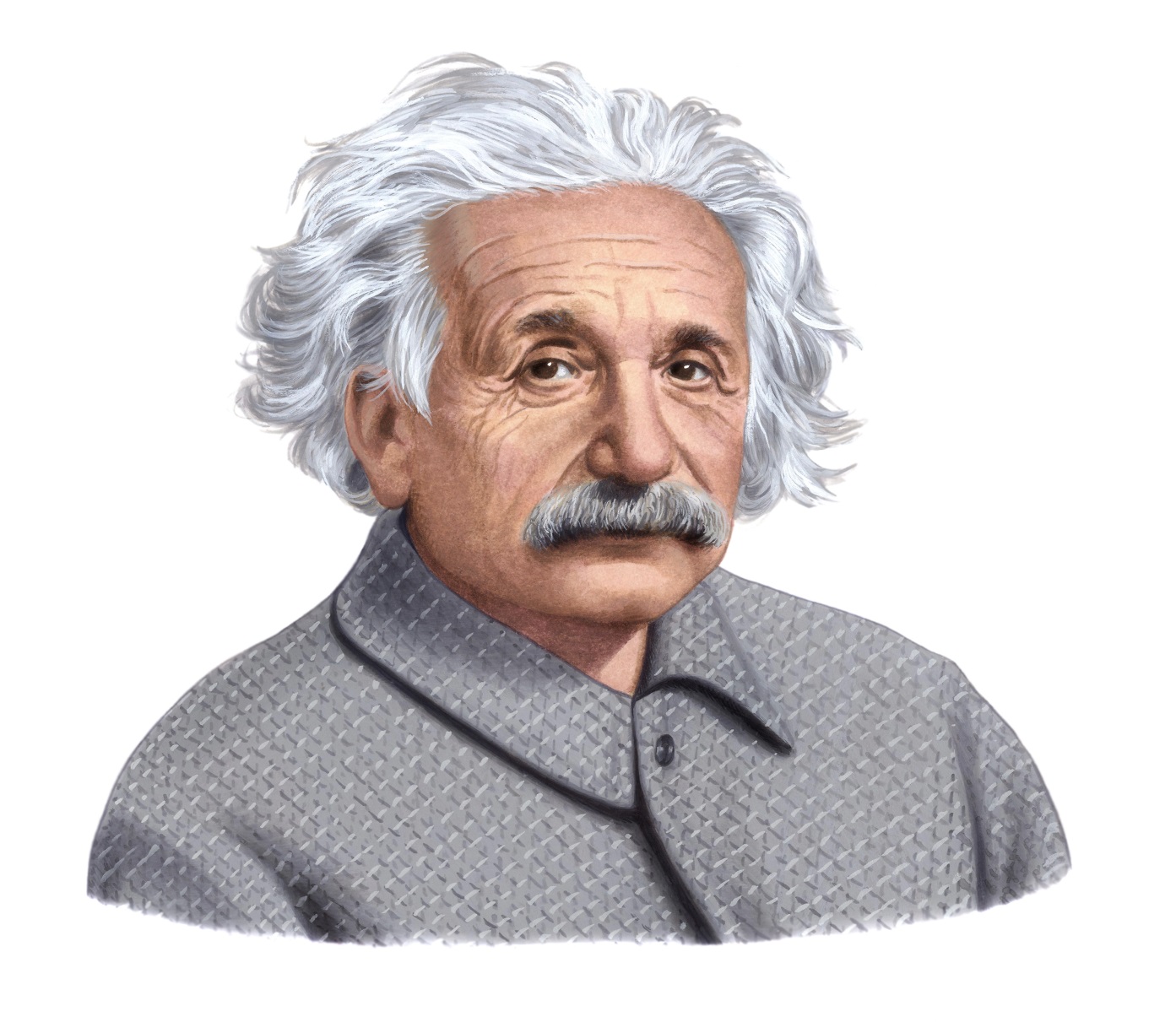 Zac Efron
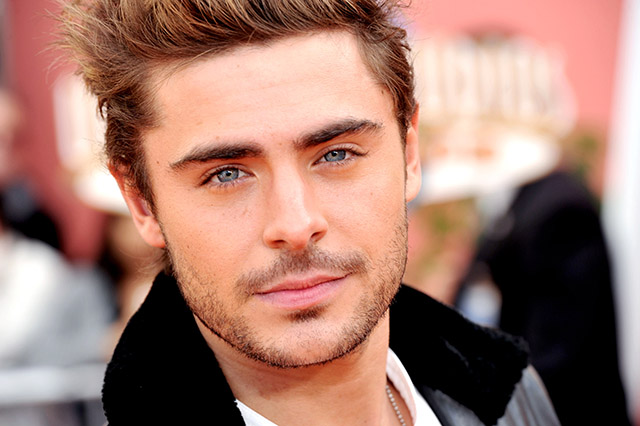 Bruce Willis
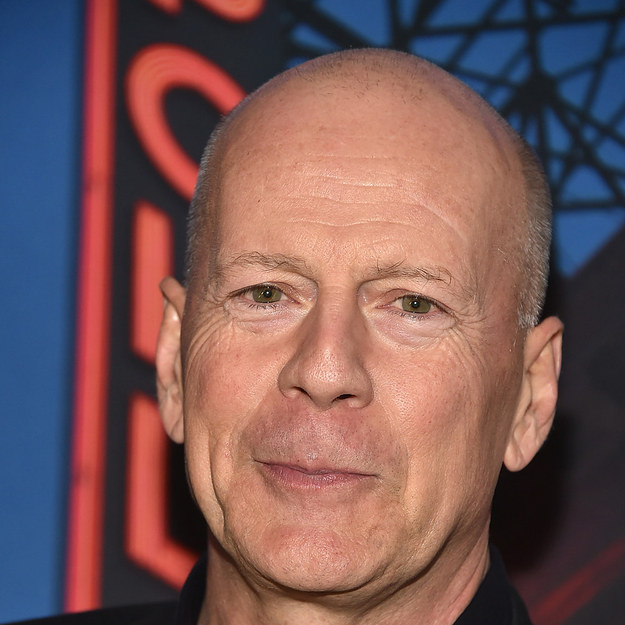 Natalie Portman
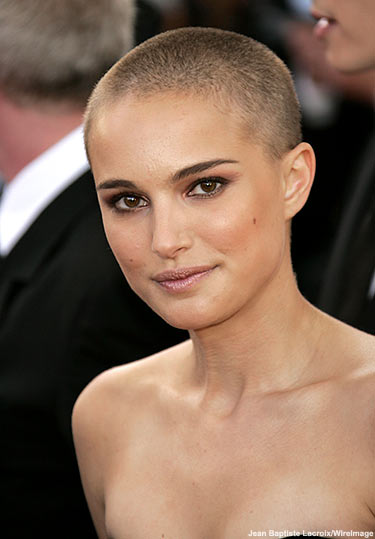 Taylor Swift
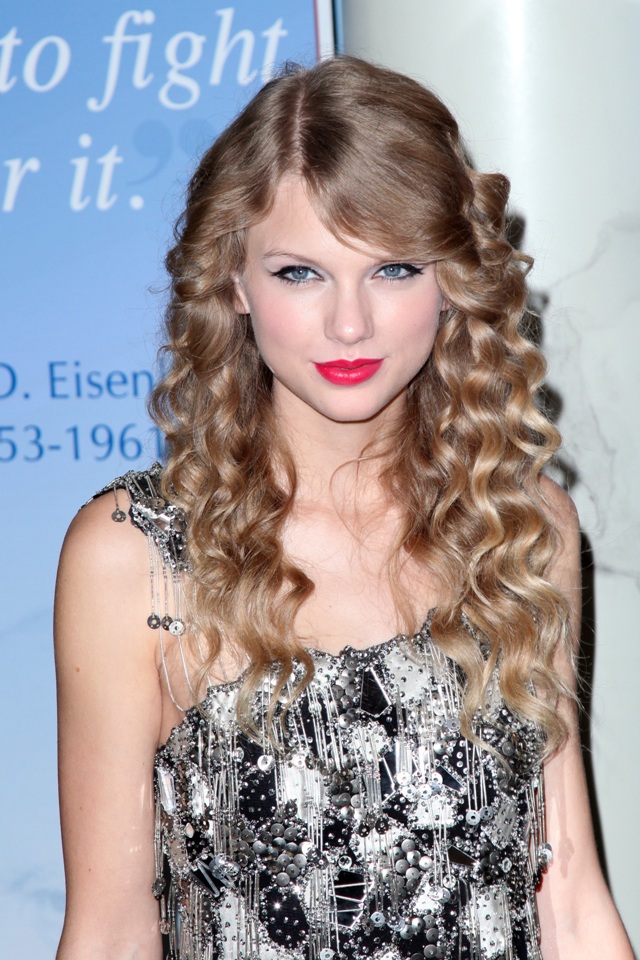